Est-ce que mieux donner et recevoir du feedback, ferait du monde un endroit un peu plus heureux ?
97,36% de oui !
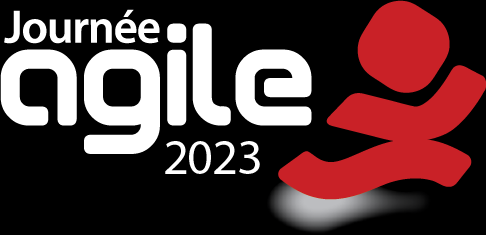 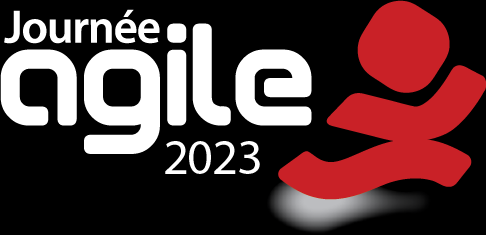 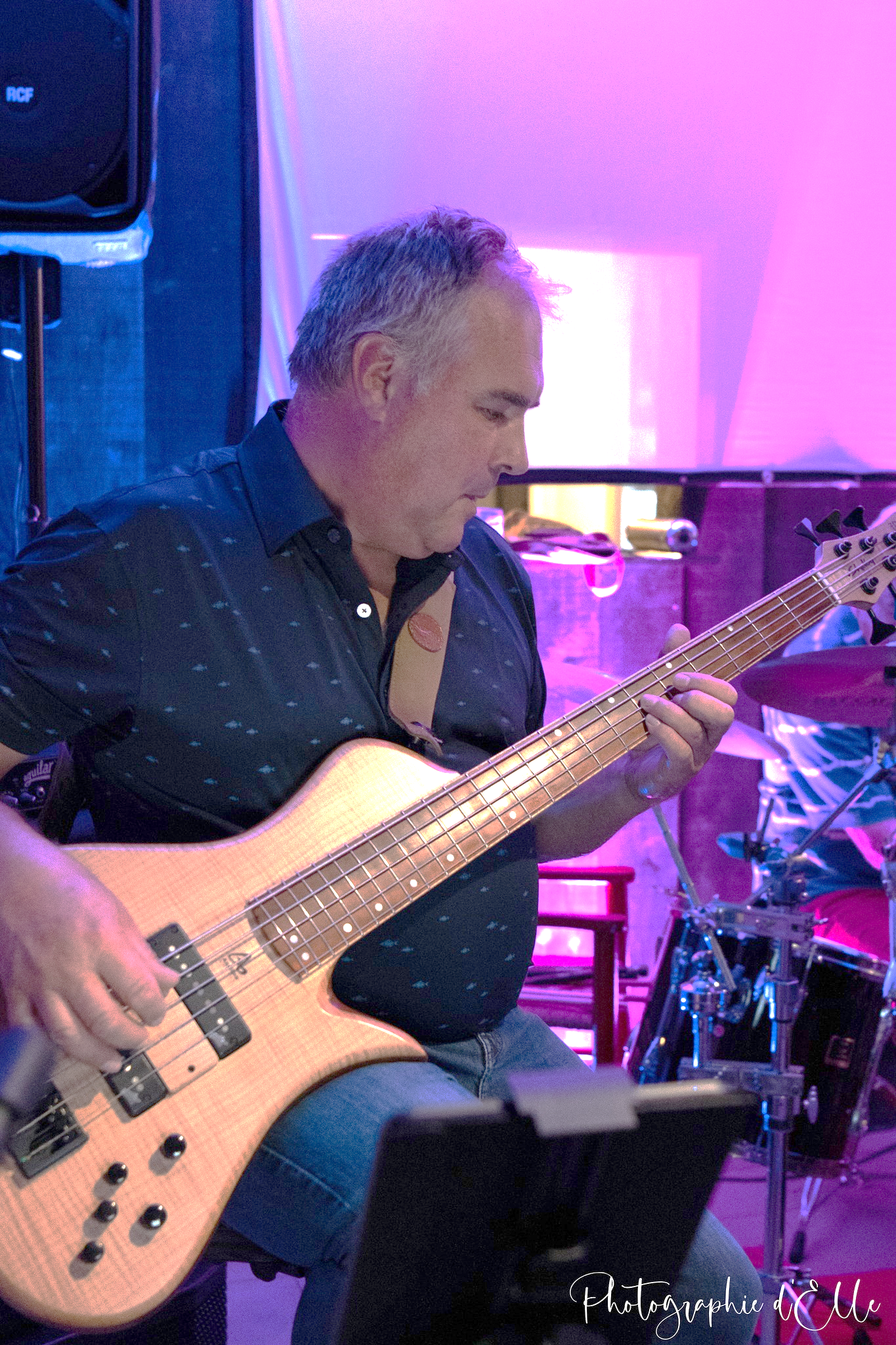 Patrick Van Est
Interim Manager & Consultant Stratégie IT

Passionné par la relation humaine dans les entreprises
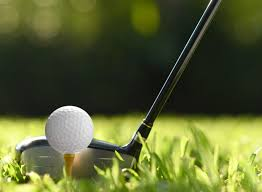 patrick.vanest@gmail.com
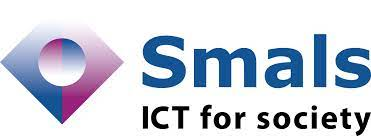 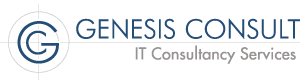 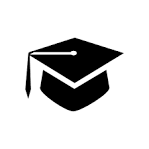 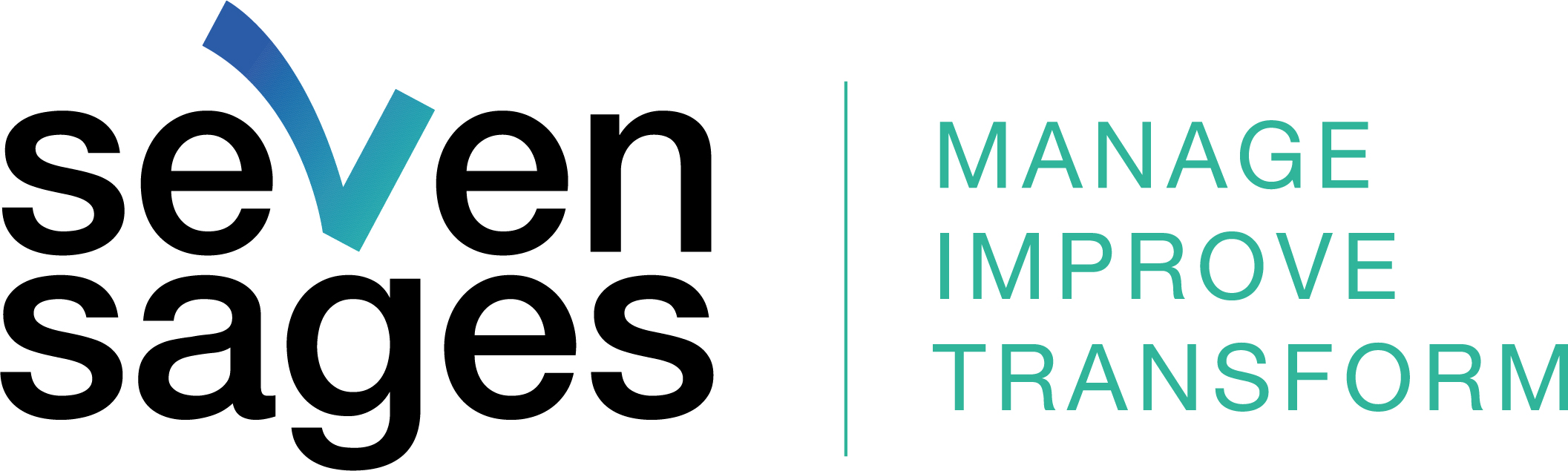 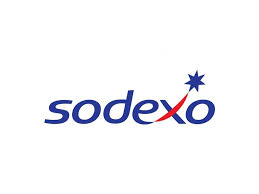 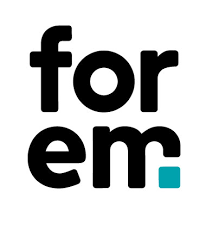 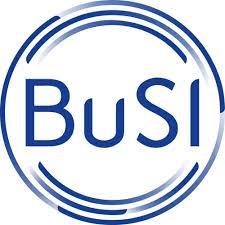 DELCOM
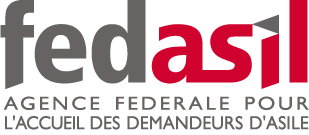 2023
1990
1990
1992
1996
2008
2013
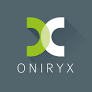 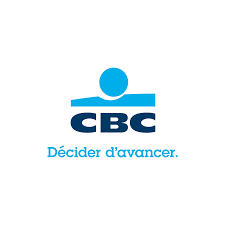 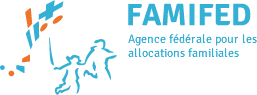 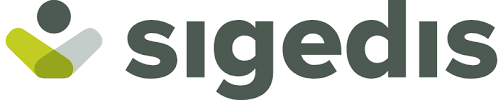 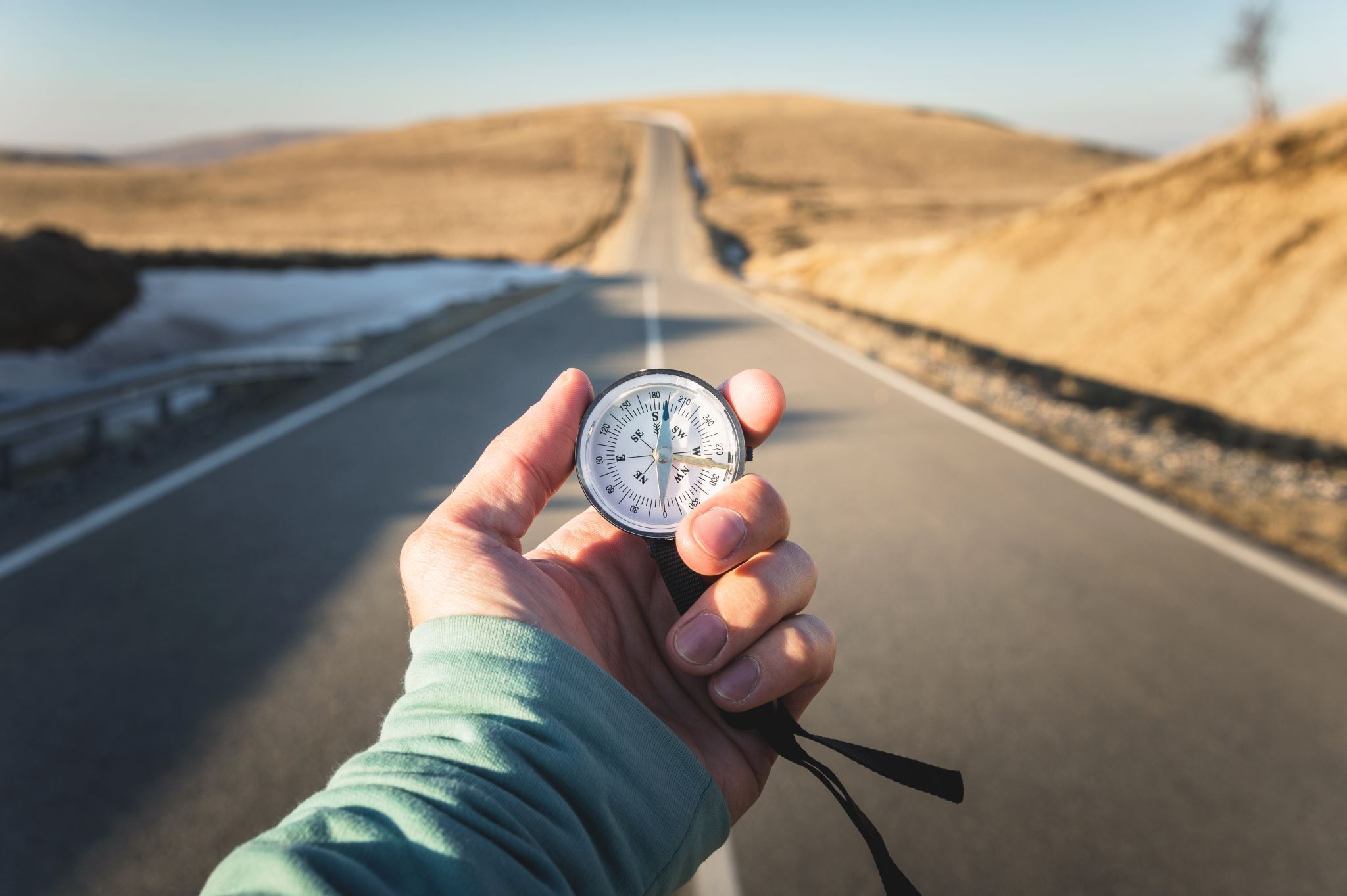 Guide de SURVIE pour DONNER et RECEVOIR DU FEEDBACK
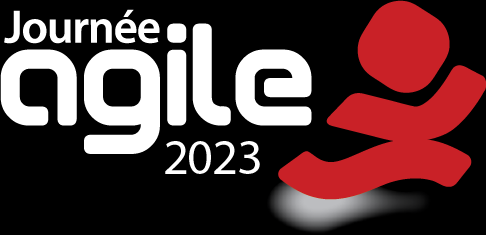 Avertissement !
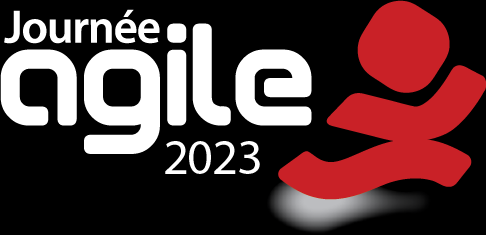 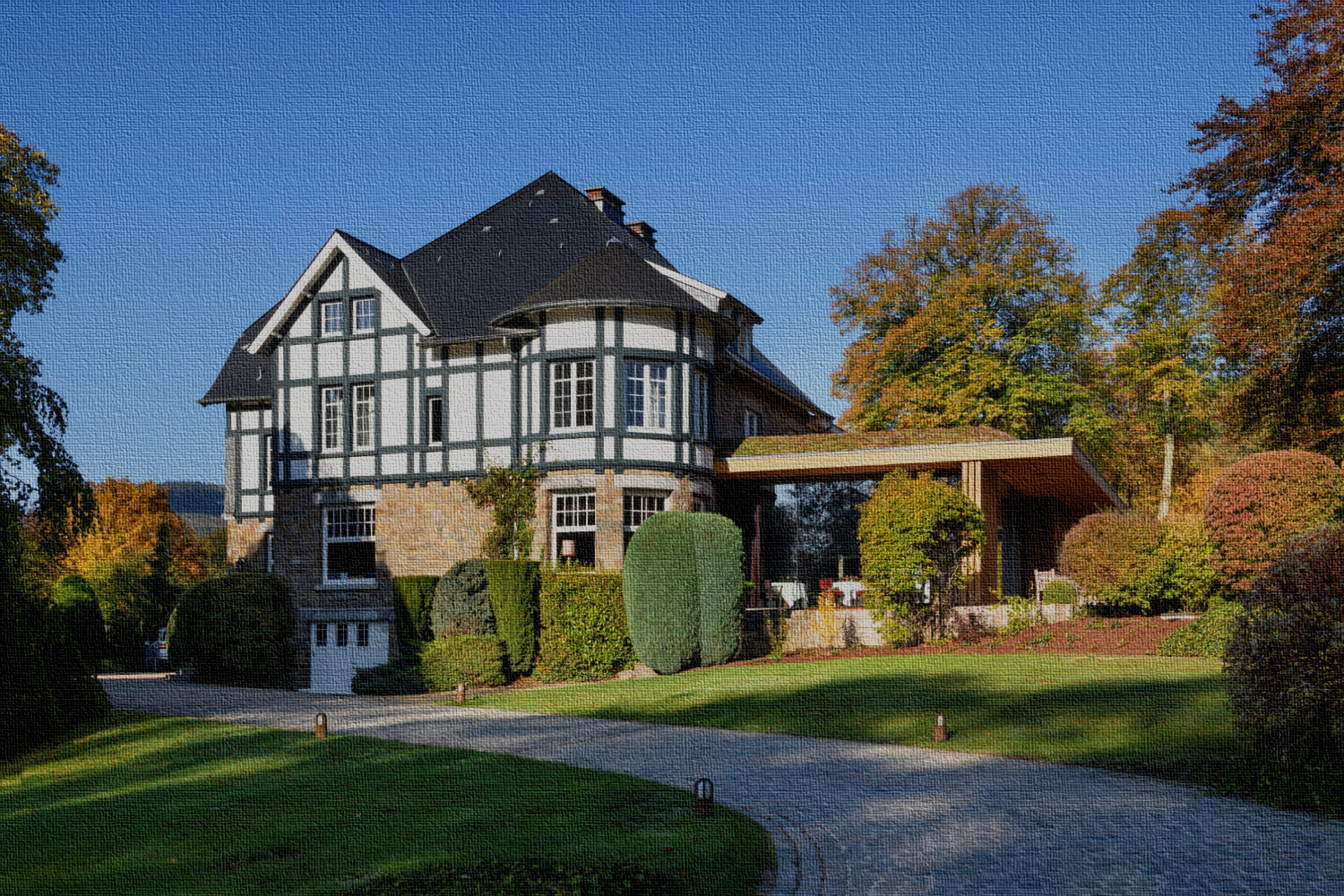 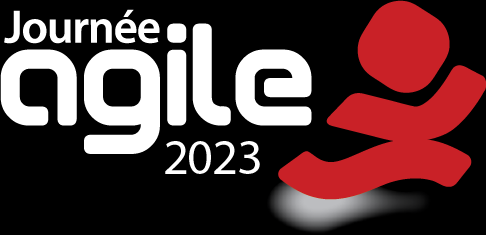 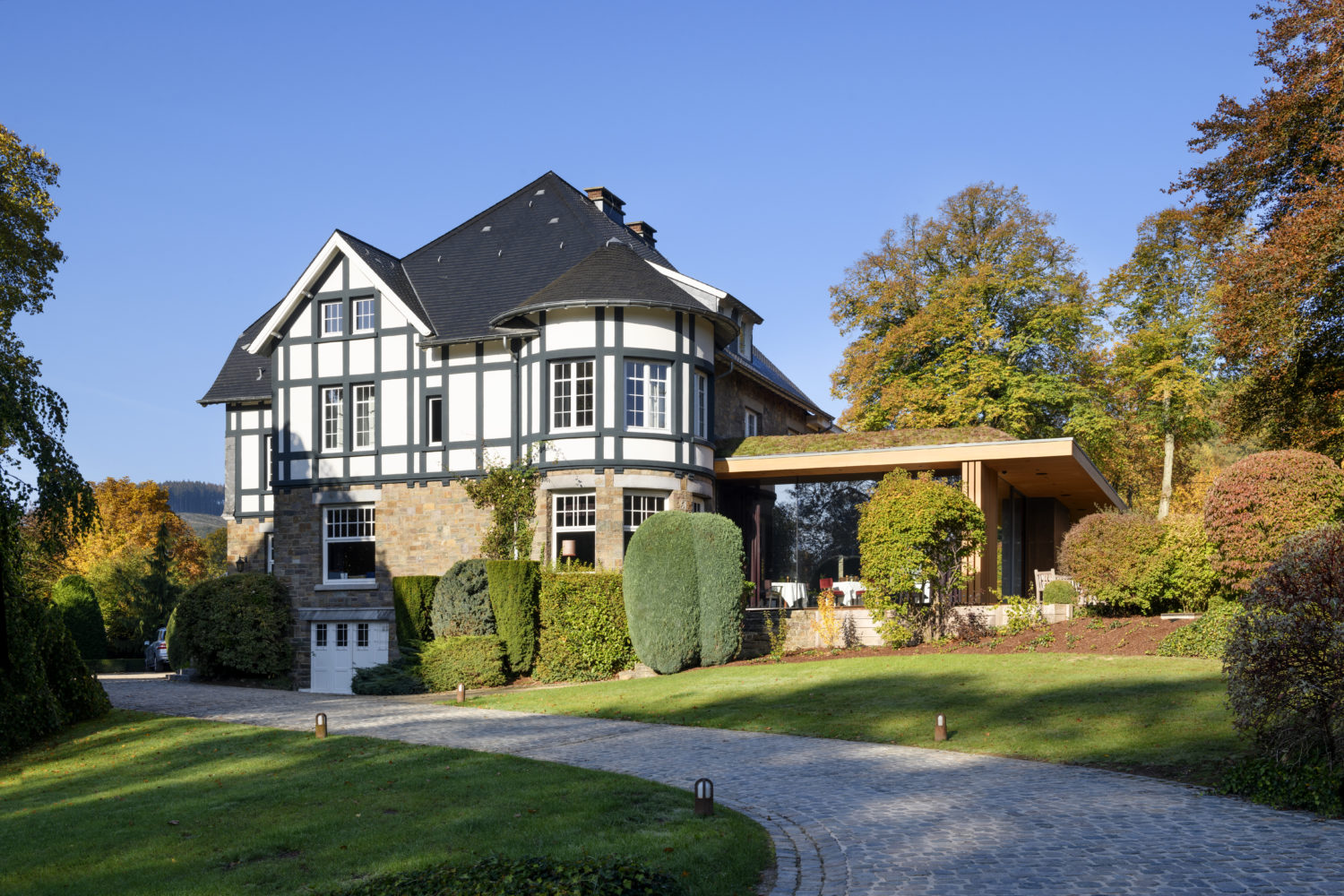 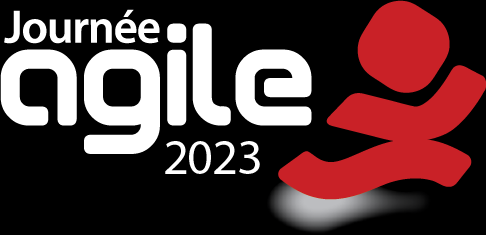 Une petite histoire…
Une question d’équilibre
Feedbacks positifs
Feedbacks « négatifs »
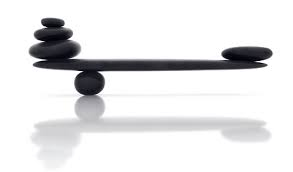 Renforcement de l’estime de soi
Permet l’évolution
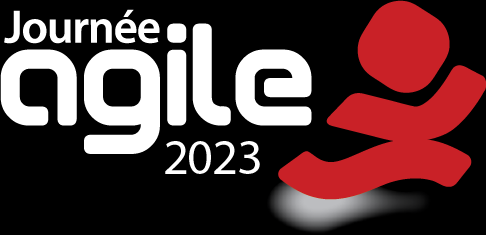 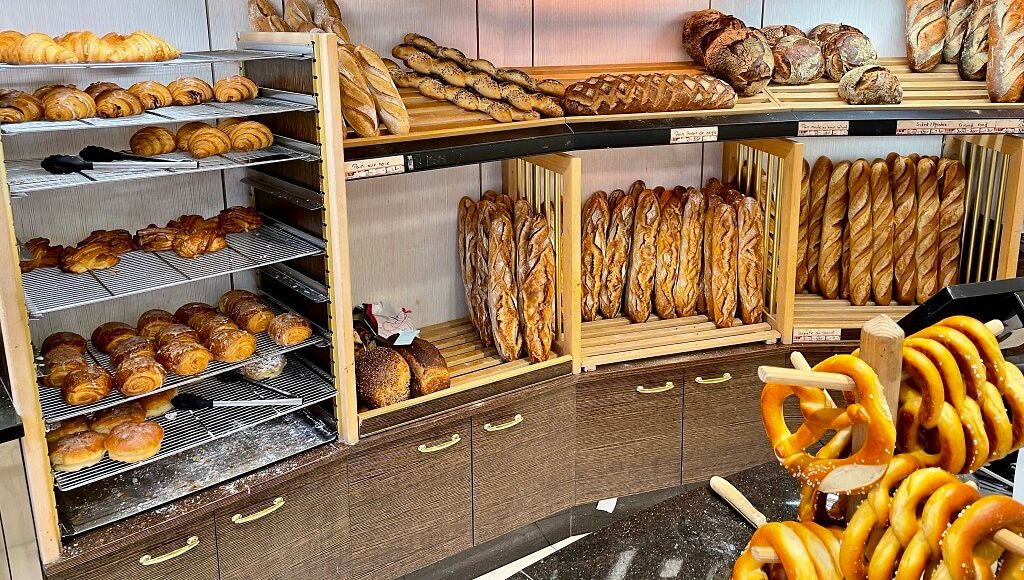 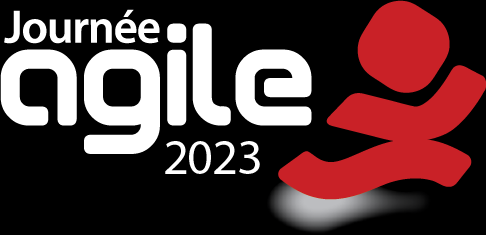 Mais c’est quoi un bon feedback … ?
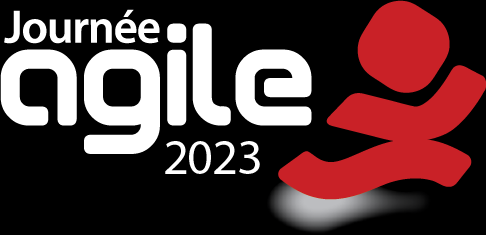 C’est quoi un feedback ?
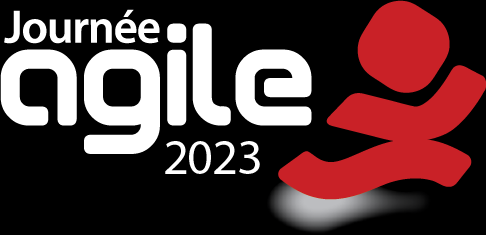 C’est quoi un feedback ?
FEEDBACK POSITIF  ≠  COMPLIMENT
FEEDBACK NEGATIF ≠  CRITIQUE
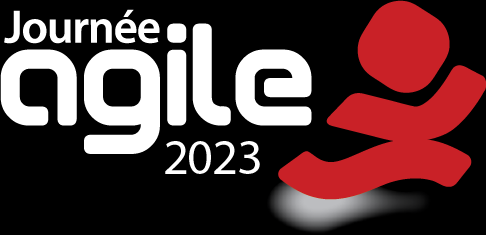 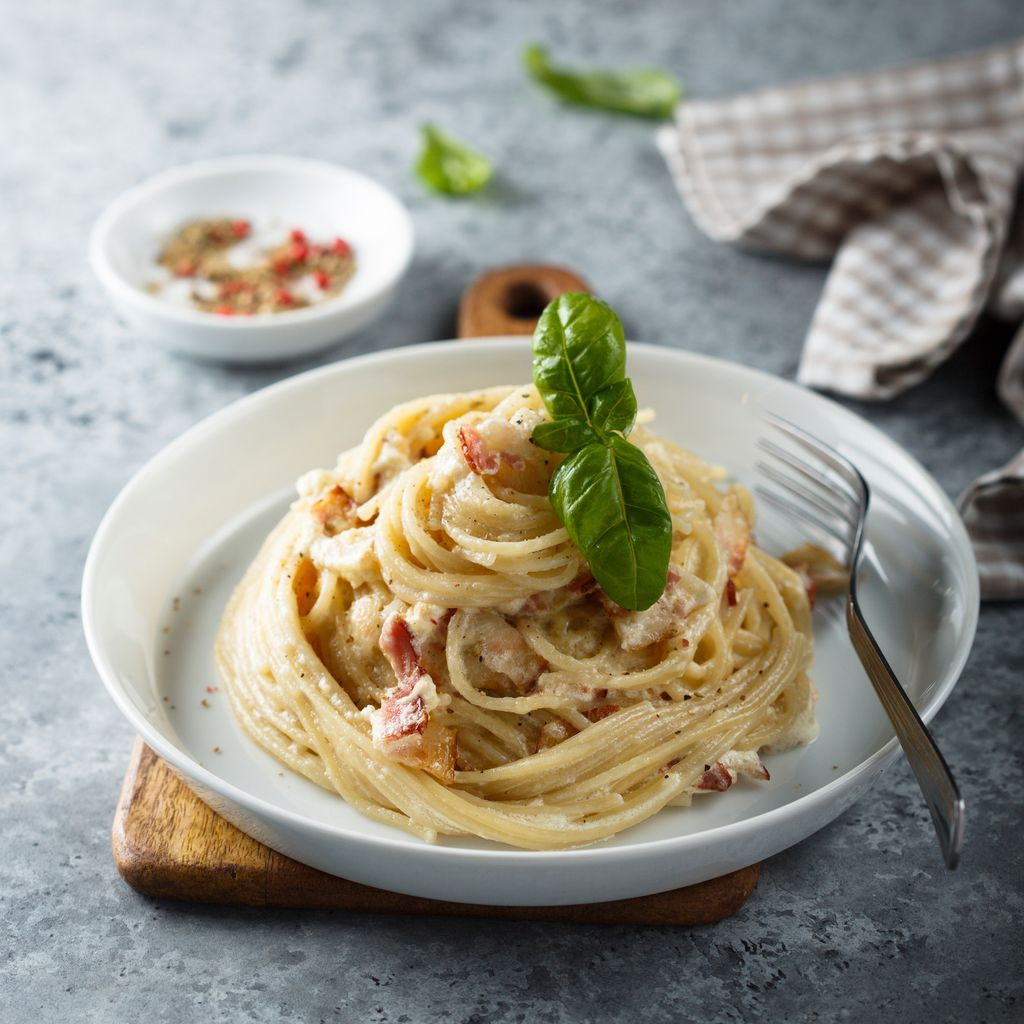 Non, on ne met  pas de crème fraîche dans la Carbo !!!
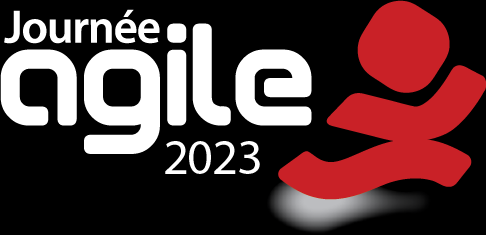 c’est quoi un feedback ?
Est dirigé vers demain
FEEDBACK POSITIF 	
FEEDBACK NEGATIF
Invitation à gagner encore
FEEDBACK NEGATIF 	-> FEEDBACK CORRECTIF
									-> FEEDBACK EVOLUTIF
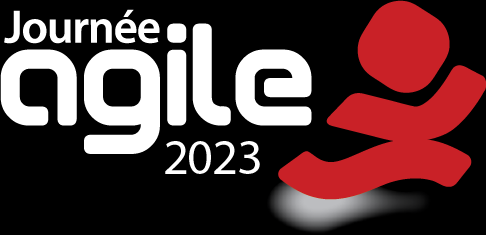 Et le lien à l’Agilité ?
FEEDBACK
dirigé vers demain
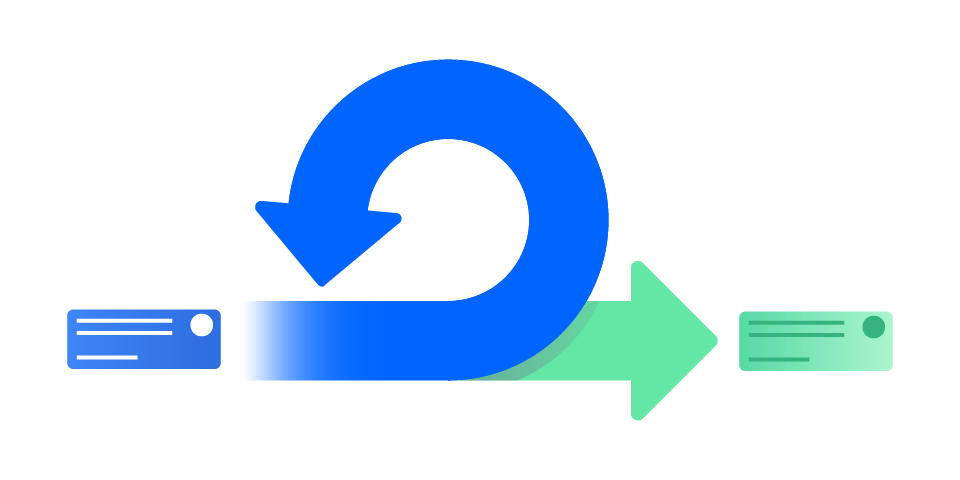 LIEN IMPORTANT AVEC LES SPRINTS


Faire que chaque Sprint soit meilleur que le précédent
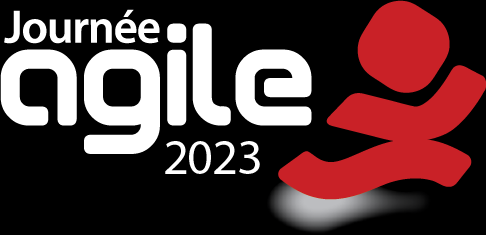 Dans la vraie vie …
Il est donc nécessaire 

de faire le point
d’échanger, de partager un point de vue
de formuler une attente
de susciter un autre comportement
de fixer une limite, un cadre
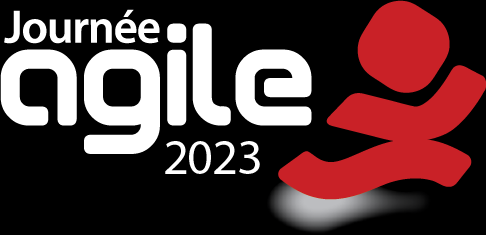 Et que se passe t’il si nous ne donnons pas de feedback ?
Rancœur, ruminations
Aigre, frustrations 
De moins en moins motivé 
Relations peu constructives
Perte de motivation
Perte d’engagement

Mode Passif -> Effondrement Progressif de l’équipe
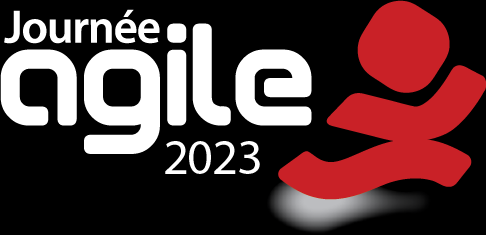 Donner un feedback correctif  bienveillant c’est…
Renforcer le lien
Renforcer la confiance mutuelle
Respecter la personne plutôt que le problème
Etre acteur d’une tentative de solution
Etre force de proposition
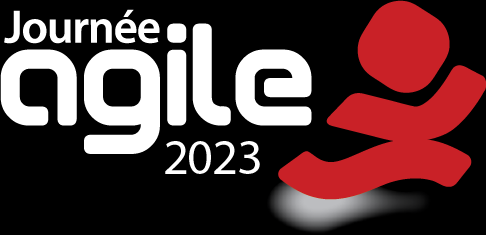 Un feedback correctif vise un futur meilleurCe n’est donc pas un moyen pour  :
Rabaisser l’autre
Vous venger 
Vous défouler, passer vos nerfs
Montrer que vous êtes le boss
Projeter ses propres peurs
Transférer sa culpabilité
Flatter son ego
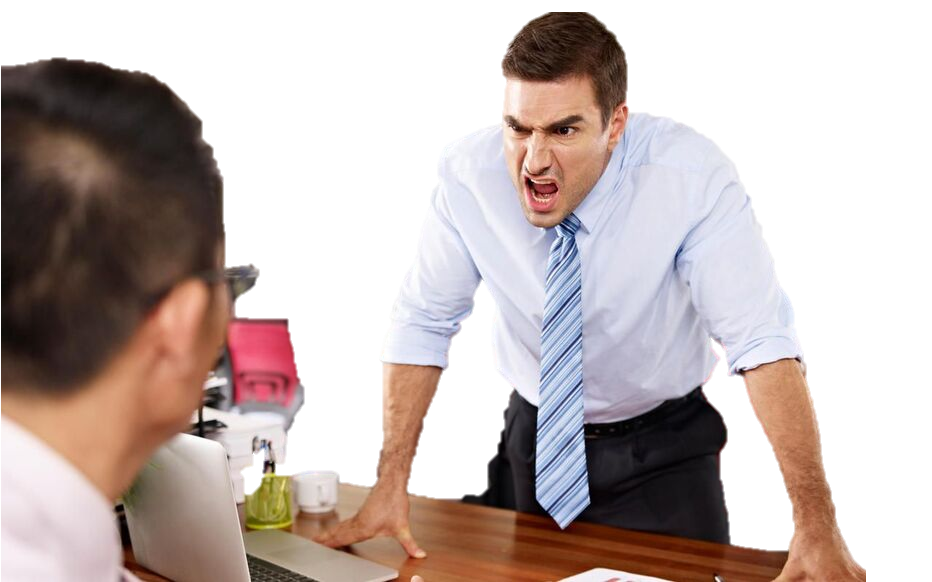 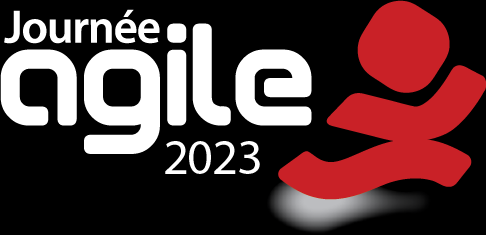 La CNV et Le DESC
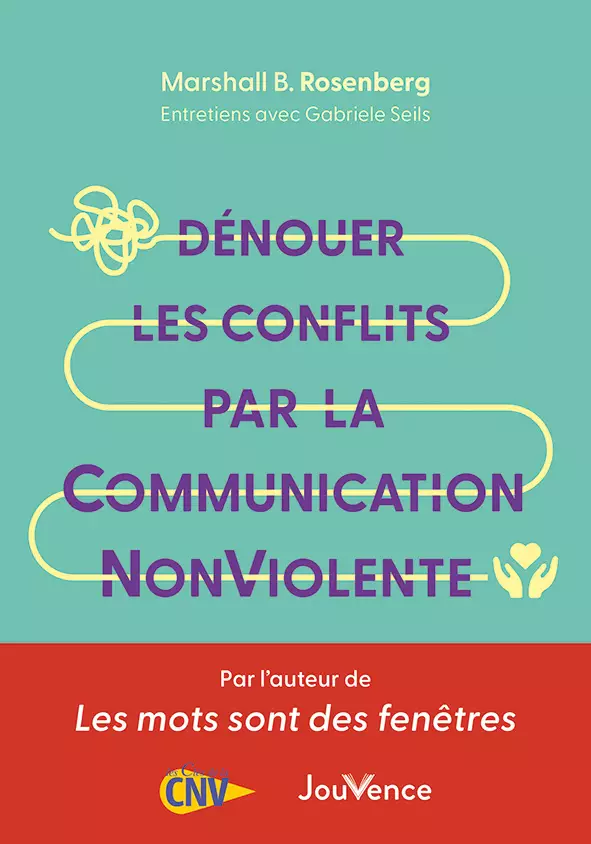 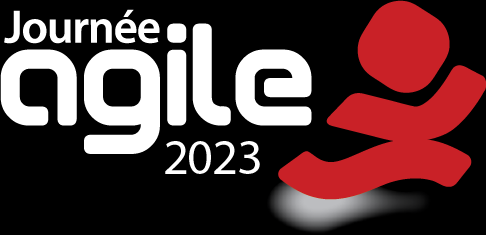 CNV : une approche en 4 temps
Observation
	Sentiment
		Besoin
			Demande
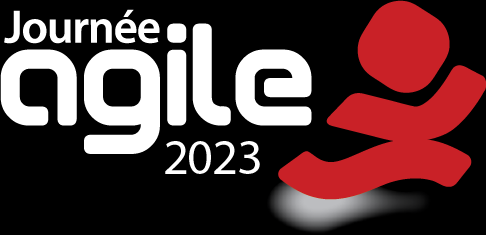 D.E.S.C – un outil bien pratique
Description
	Emotion
		Solution
			Conclusion
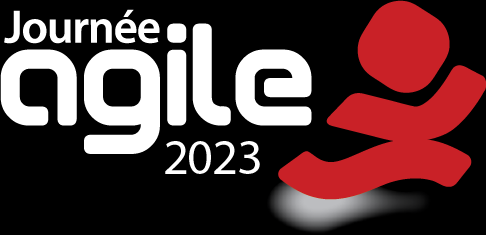 Comment faire mieux grâce au DESC ?
Dans notre culture (latine) nous mélangeons souvent 2 aspects 

	FACTUELS
		et
	EMOTIONNELS
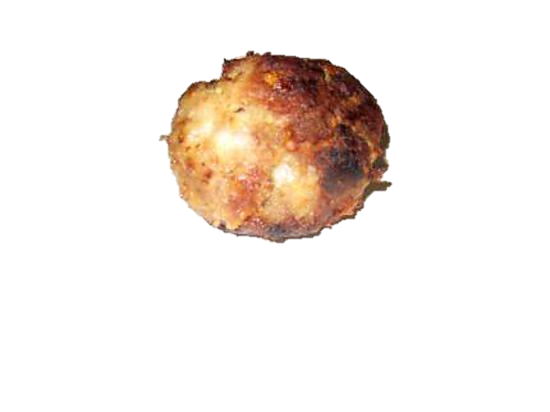 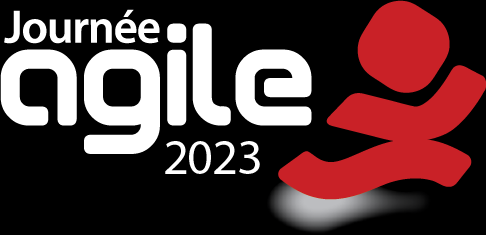 Ceci est un boulet sauce lapin
DISC : Séquence
D écrire les faits
E xprimer l’émotion
S uggérer des solutions / En susciter
C onclusion et conséquences positives
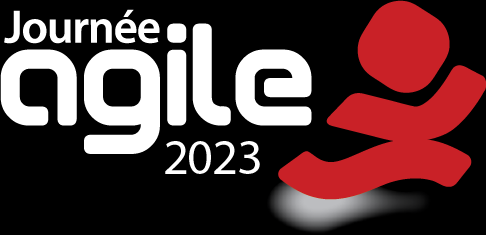 D : Description des faits
Rappeler les faits concrets, observables, objectifs, sans exagération.
Quand, Où, Comment, Combien, évènements, mails, paroles , résultats,... 

Jean-Marc, j’ai observé que sur les 5 derniers releases, 4 étaient refusés par le client en acceptance. 
Or, lors de ton recrutement, il y a 6 mois, l’entretien technique était très bon. 
De plus tu as eu l’occasion de suivre une formation et d’être coaché avec succès par un senior dev durant tes 3 premiers mois… »
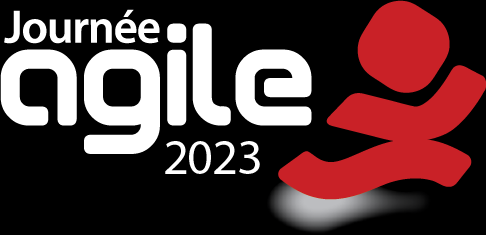 E : Expression des émotions
Ce que cela provoque comme émotions (colère, tristesse, déception,…)

«Personnellement, je suis assez embarrassé par les retours du client et je ne sais pas quoi lui dire, et puis … cela retombe sur la réputation de l’équipe»

« De plus je ne comprends pas ce qui se passe…Je n’arrive pas à faire le lien entre ton niveau technique évalué lors de ton engagement et les résultats concrets sur le terrain »

« Cela m’embête car je t’apprécie beaucoup.  Cette situation ne me convient pas »
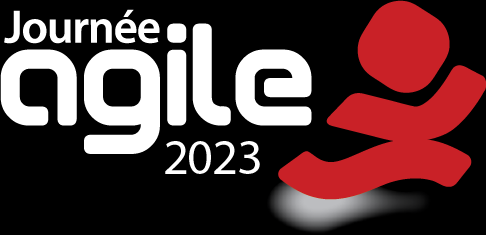 S : Recherche de Solutions
Formuler des hypothèses en mode collaboratif – 
«Je te propose de...» «que se passerait-il si...»
Les solutions doivent être claires, réalistes et réalisables Concrètement que faire pour... ?
Soyez force de proposition et autorisez-vous à demander à votre interlocuteur de proposer ses propres idées. 
Les idées venant de lui ont plus de chances d’être mises en œuvre...
« J’ai une première piste que j’aimerais explorer : que dirais-tu qu’on fasse du peer review assez régulier afin de comprendre là où cela coince. De plus j’aimerais vraiment bosser avec toi ». 
« En vois-tu d’autres ? »
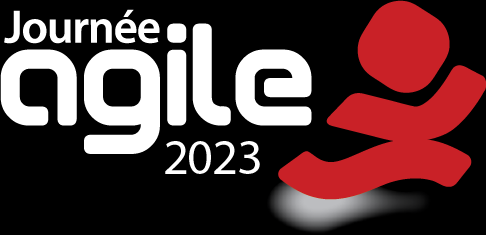 C : Conséquences et Conclusions
Reformulation et impact (positifs pour la suite) 
Eventuellement, donner les conséquences négatives et inconvénients si le problème persiste.
Exposer ce qu’on y gagne si cela fonctionne
Soutenir les engagements pris

«Ce serait une belle réussite pour notre équipe et pour moi de te permettre de monter la qualité de ton code. En plus ça nous donnerait l’occasion de travailler ensemble sur les mêmes sujets. »
« Si c’est ok pour toi, nous pourrions aller trouver le responsable de notre équipe et lui proposer de travailler ensemble sur cette l’application avec pour objectif l’amélioration de la qualité de ton code et donc de passer plus rapidement les tests d’acceptance »
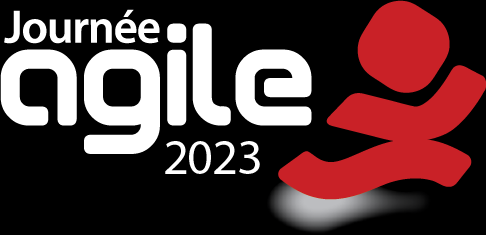 Une question essentielle…
Est-ce que je respecte la personne ou le problème ?

(Morceau de salade coincé entre les dents)
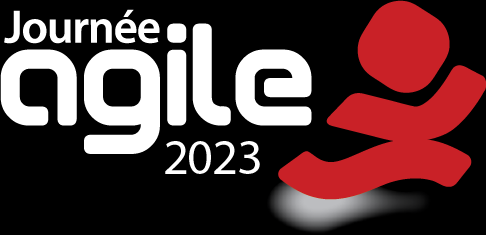 Est-ce facile de recevoir un feedback correctif ?
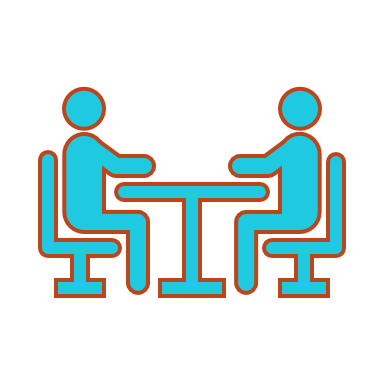 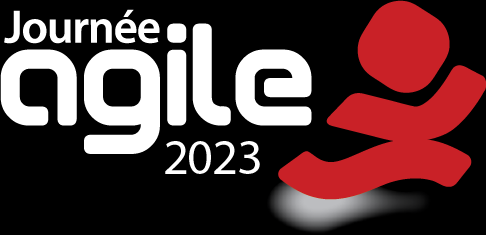 Comment recevoir un feedback Correctif ?
Vous êtes toujours libre de l’accepter ou non
	
 Dans un feedback, il y a une partie qui nous appartient et une partie qui appartient à l’autre…
	Faites donc le tri …

Tip : Dites ce que vous prenez ou ne prenez pas
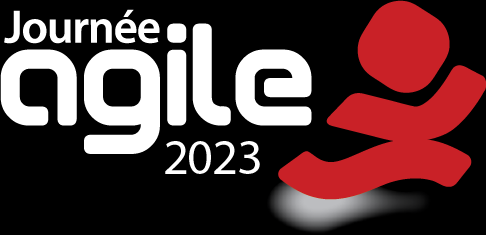 Comment recevoir un feedback Correctif ?
Auto-destruction
Retour à l’expéditeur
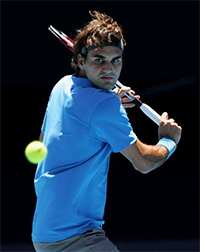 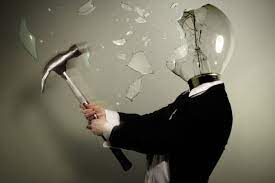 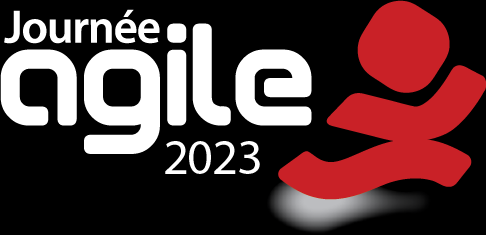 Comment recevoir un feedback Correctif ?
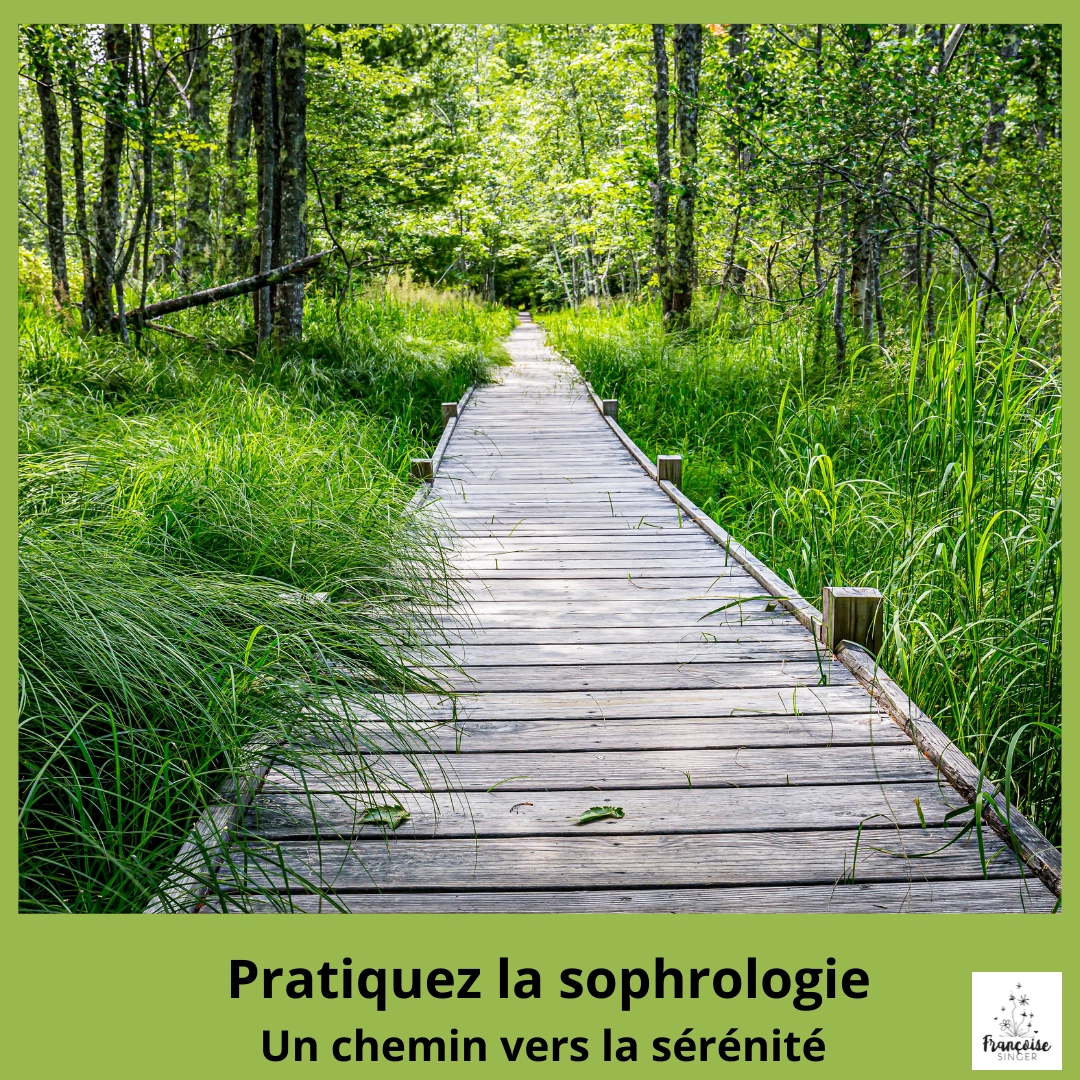 Retour à l’expéditeur
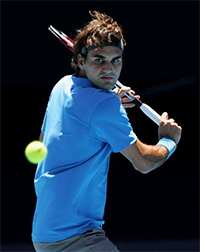 Auto-destruction
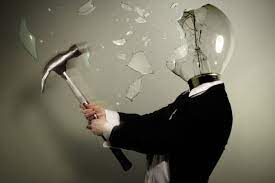 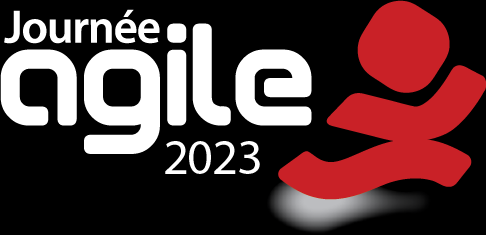 Comment recevoir un feedback Correctif ?
L’autre comme moi-même sommes des gens bien, de belles personnes
La personne que je suis n’est pas devenue, l’instant d’un feedback, quelqu’un de moins bon
Plus je reçois de feedback, meilleur je vais devenir (donc tout bénéf. pour moi)
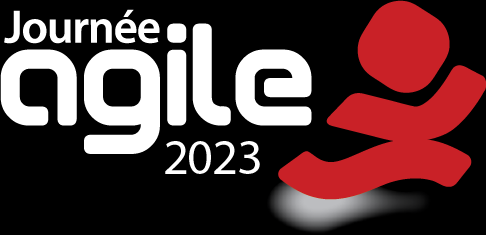 Petit défi…
Qui est prêt à donner 3 feedbacks aujourd’hui ?
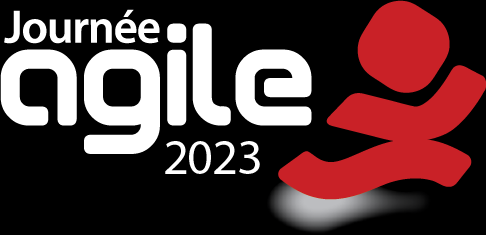 Merci pour votre écoute